МАДОУ ЦРР-д/с №33, ст. Кавказская
Презентация:
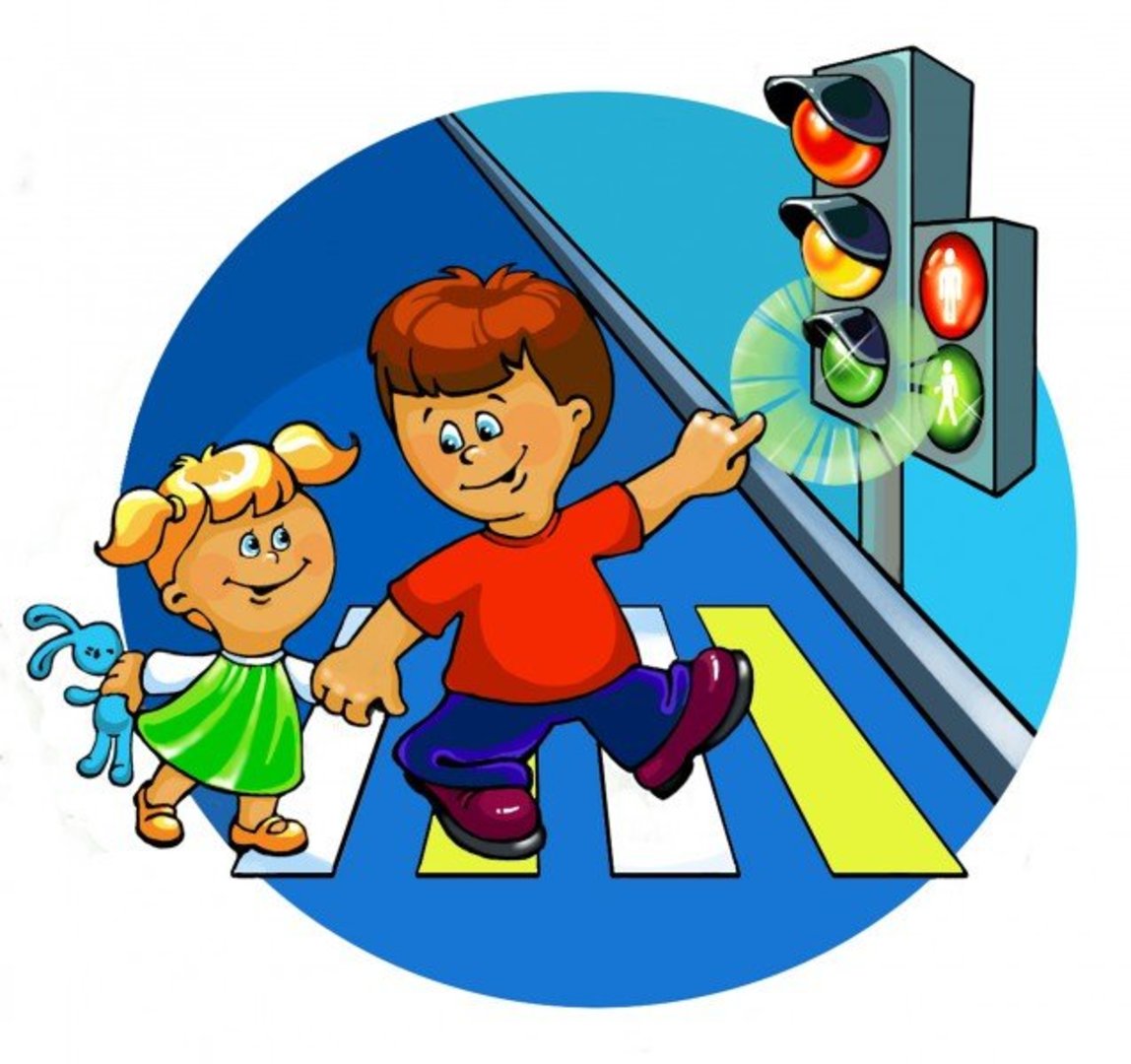 «Азбука дорожного движения»
для дистанционного обучения по закреплению правил дорожного для дошкольников
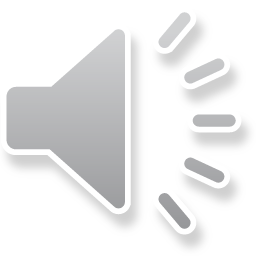 Выполнила: музыкальный руководитель                        
Марюхина Светлана Васильевна
На улицах – кругом машины, 
автобусы, люди.
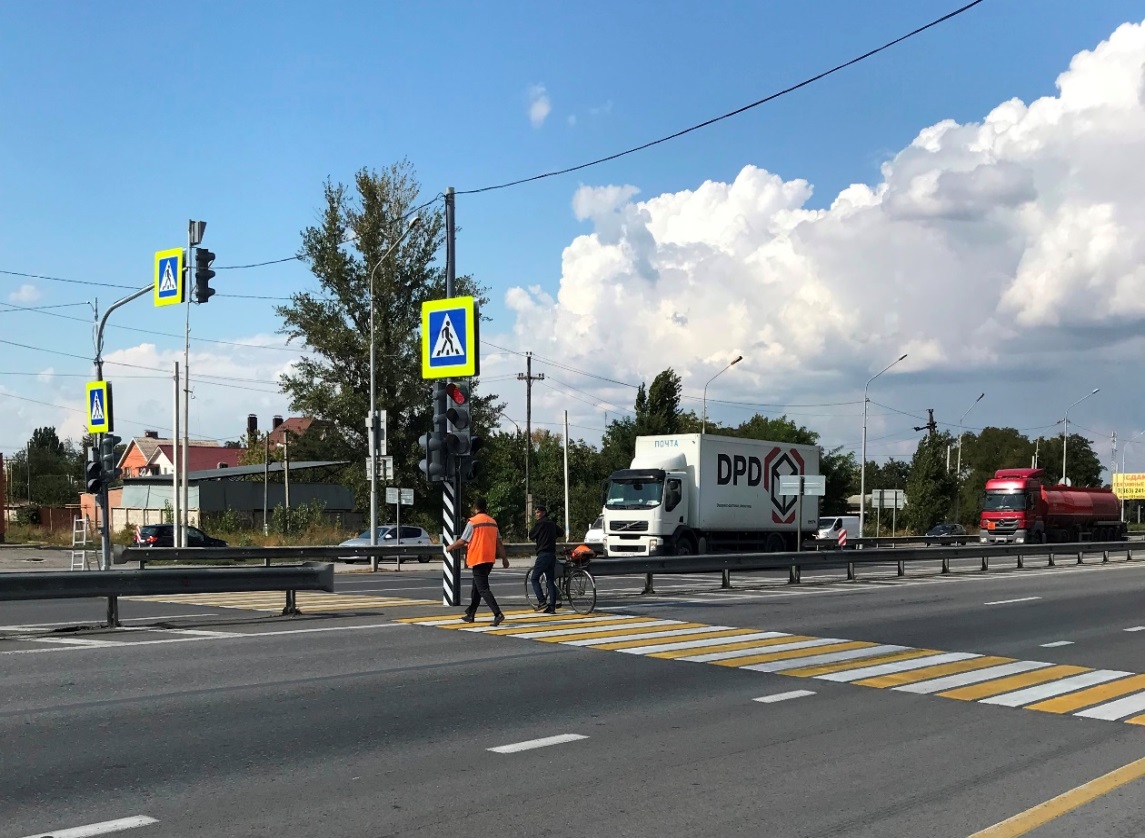 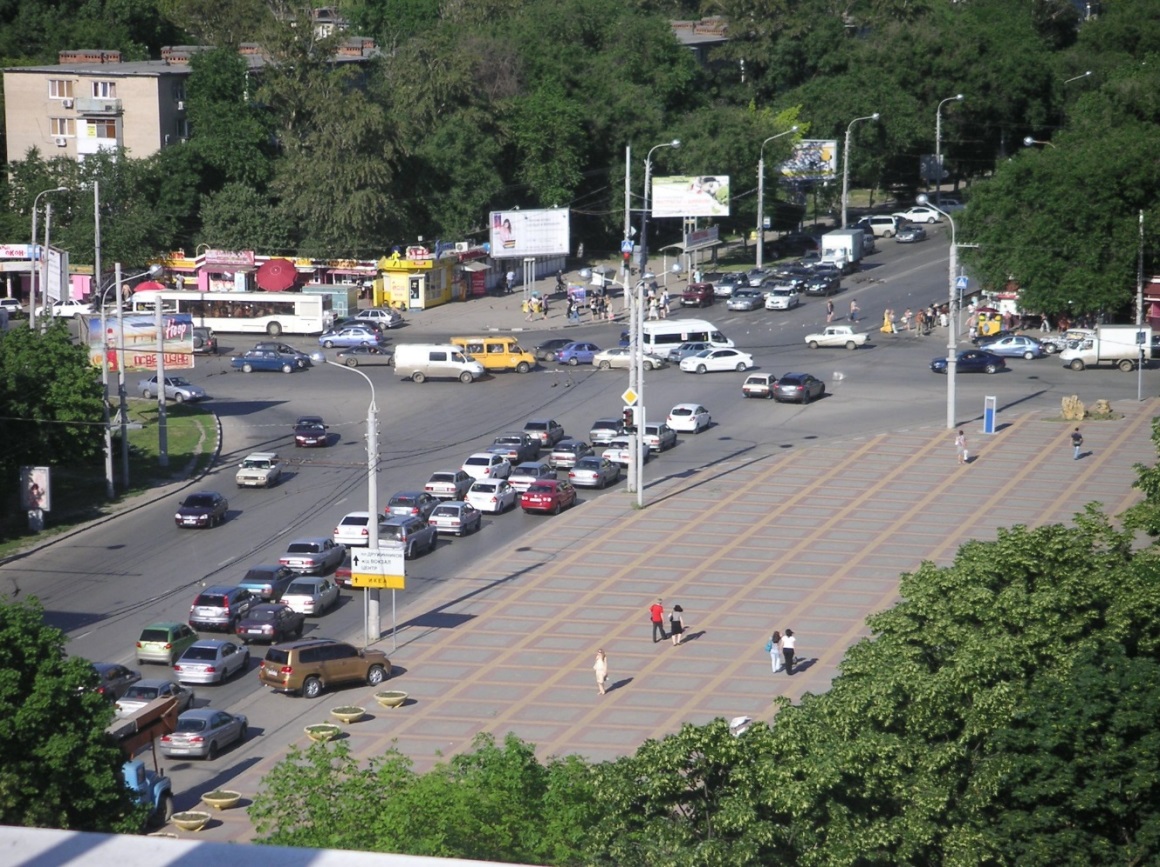 Все идут по своим делам. И никто друг другу не мешает.
[Speaker Notes: На улицах – кругом машины, автобусы, люди. Все идут по своим делам. И никто друг другу не мешает.]
Потому, что все знают правила дорожного движения 
и их соблюдают. И нам, ребята, надо закрепить 
основные правила.
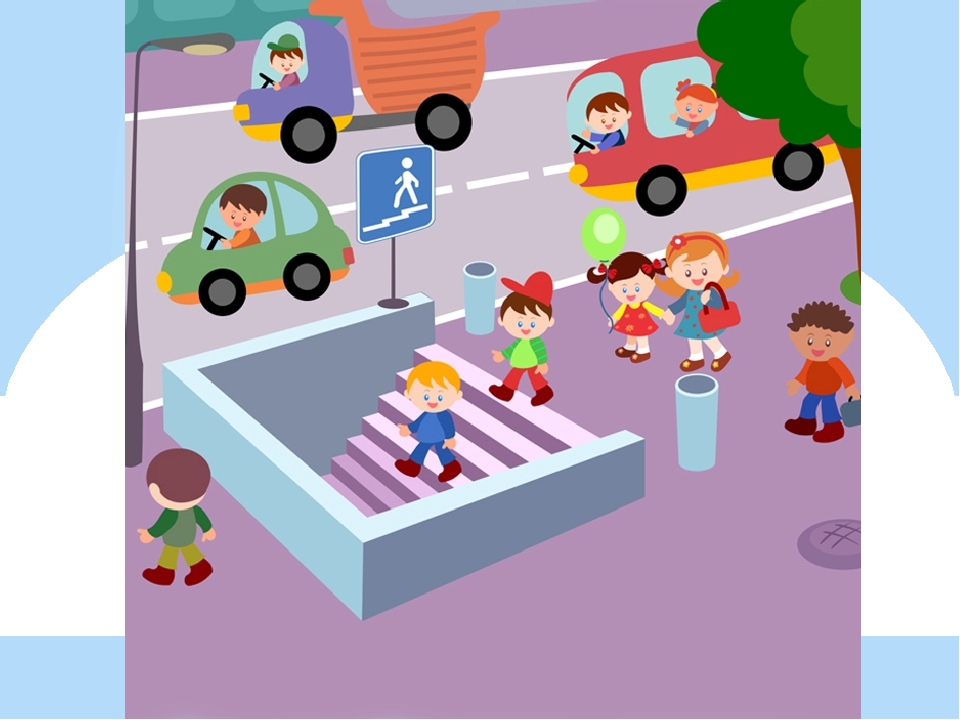 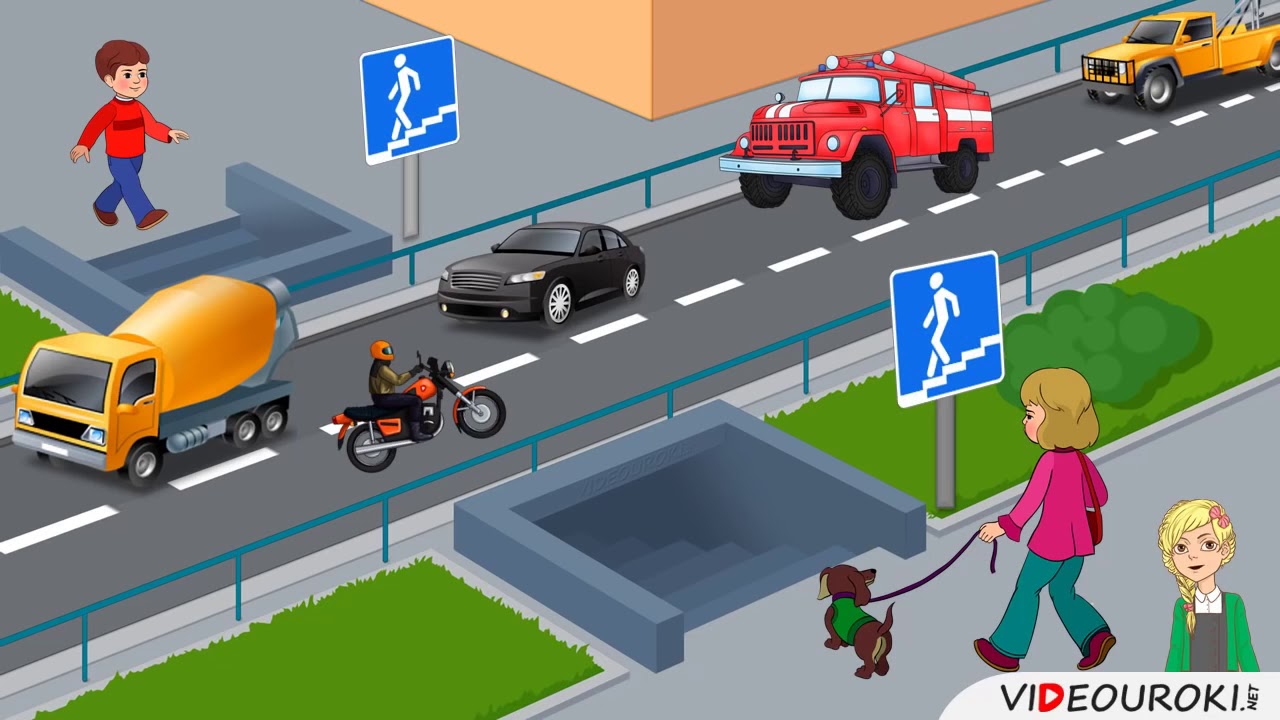 И начнем с самого главного, с повторения основ правил дорожного движения.
[Speaker Notes: Потому, что все знают правила дорожного движения и их соблюдают.  И нам, ребята, надо закрепить основные правила. И начнем с самого главного, с повторения основ правил дорожного движения.]
Люди – участники движения
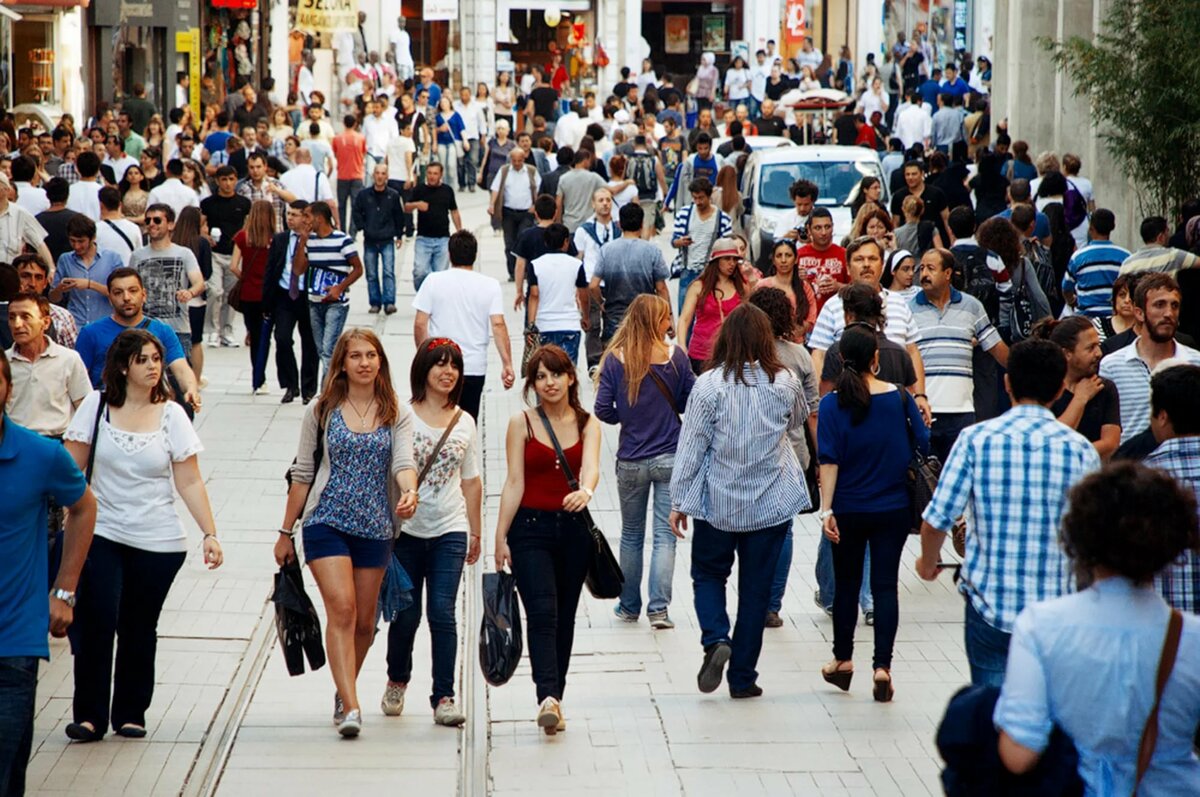 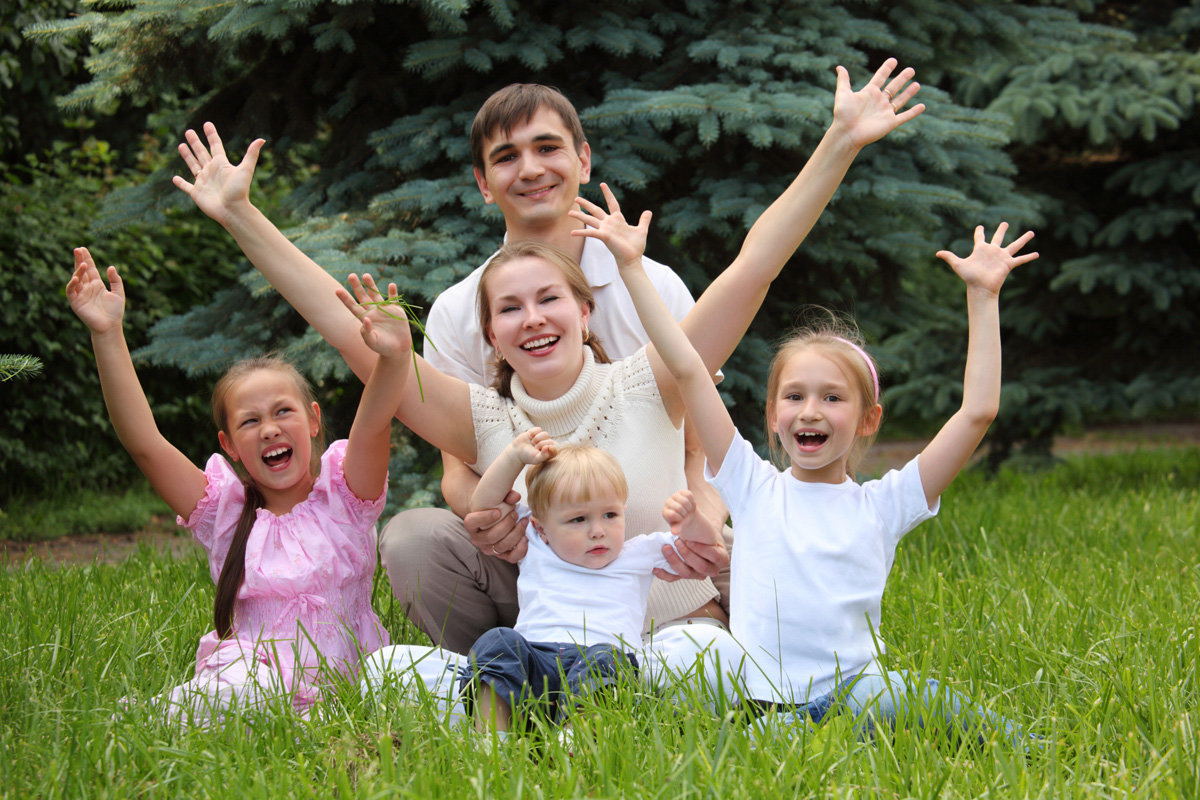 Все мы – люди, и когда выходим на улицу, то становимся участниками движения
[Speaker Notes: Все мы – люди, и когда выходим на улицу и становимся участниками движения]
Пешеходы
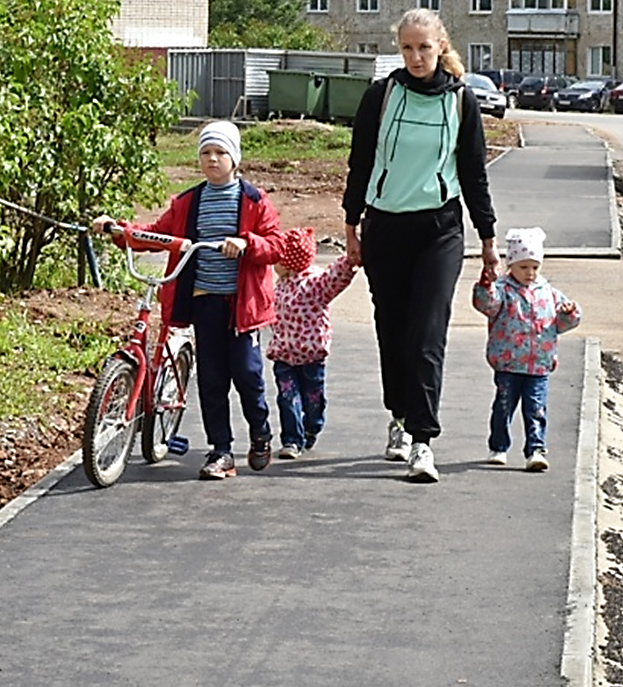 По дорожкам идут пешеходы
[Speaker Notes: По дорожкам идут пешеходы]
Водители
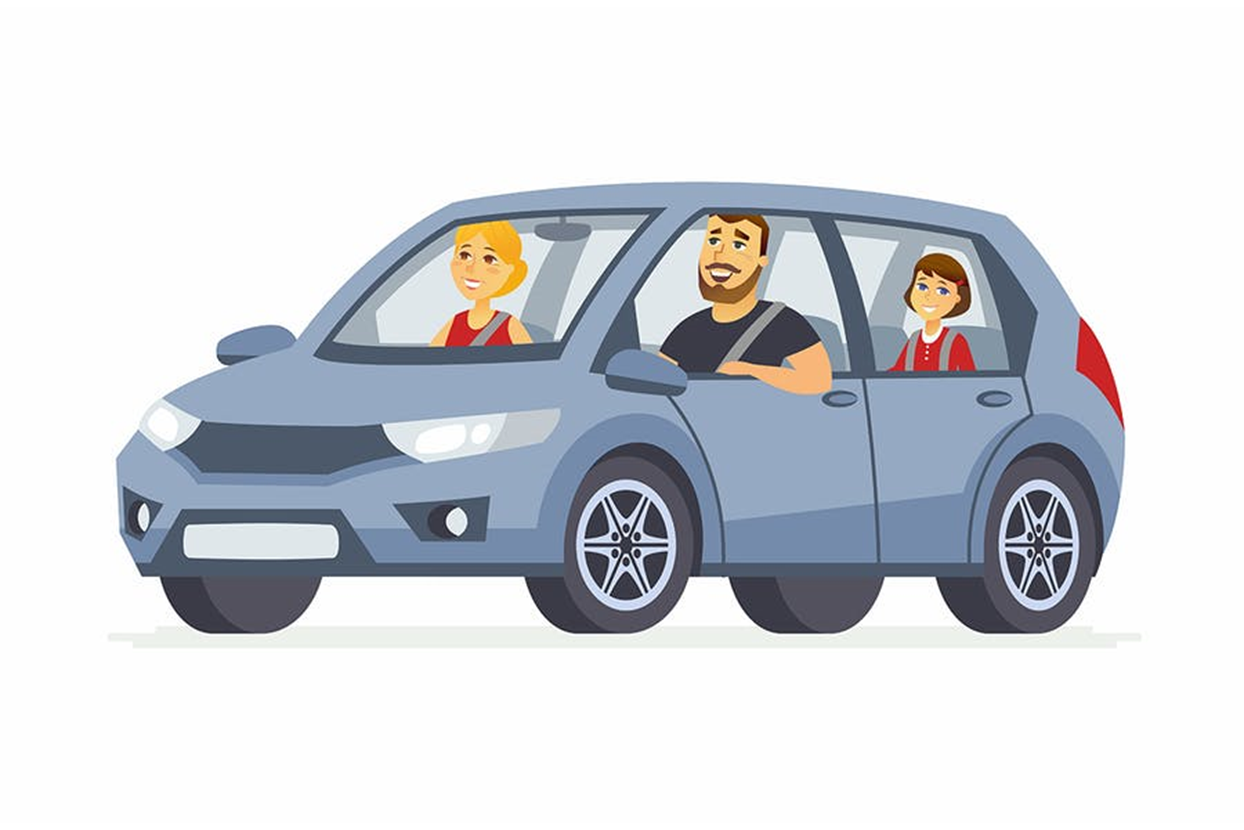 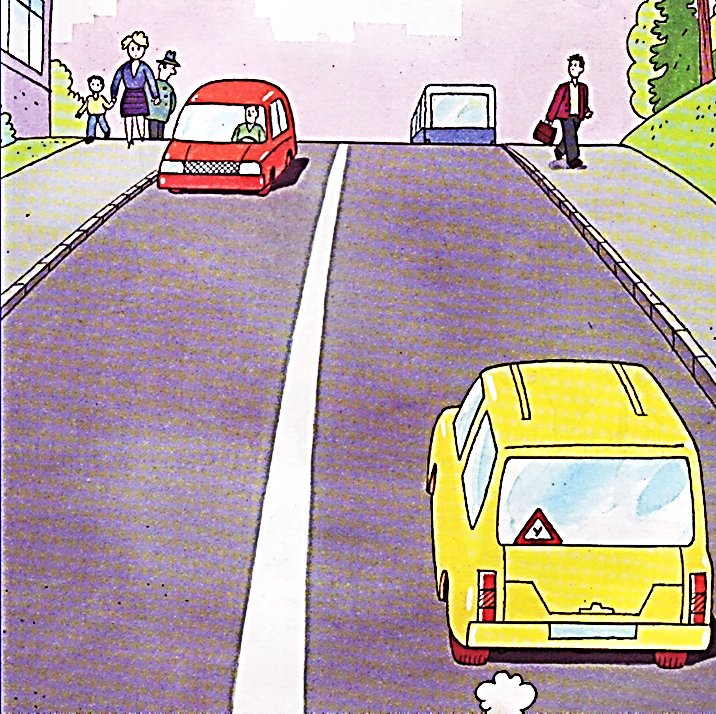 а транспортом 
управляют водители
[Speaker Notes: а транспортом управляют водители]
Две части дороги
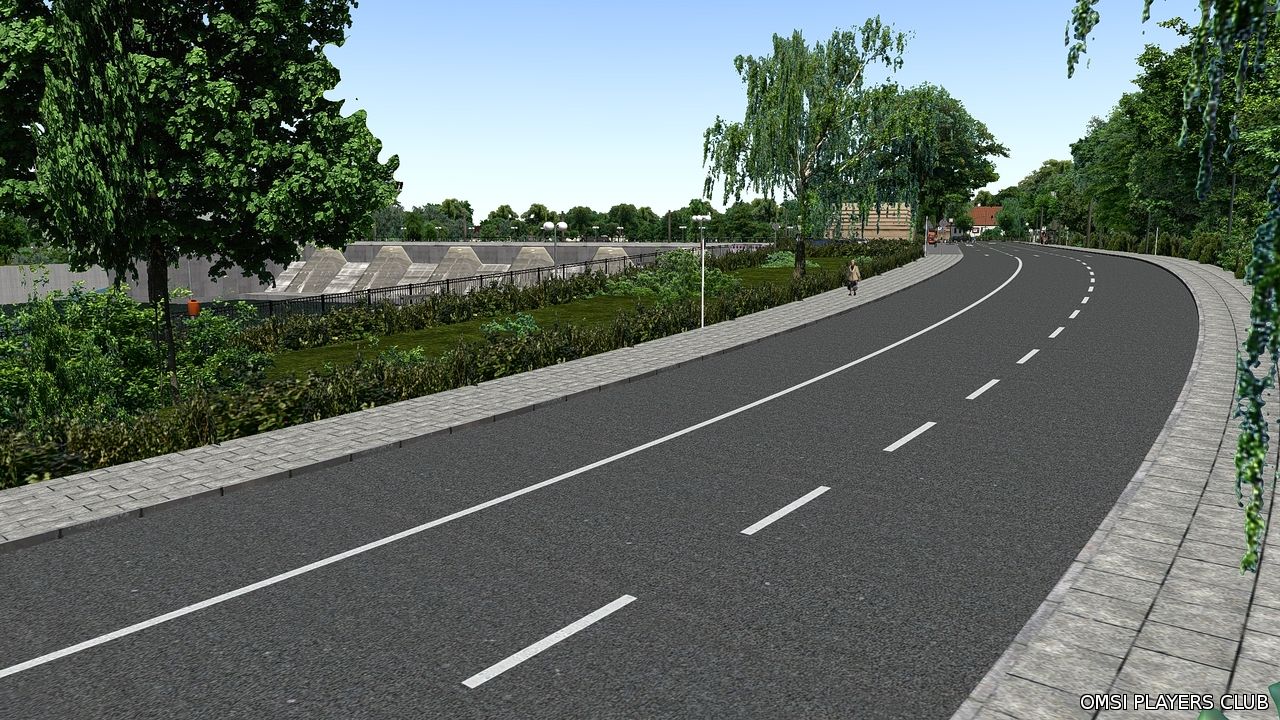 Наша дорога делится на две части
[Speaker Notes: Наша дорога делится на две части]
Проезжая часть
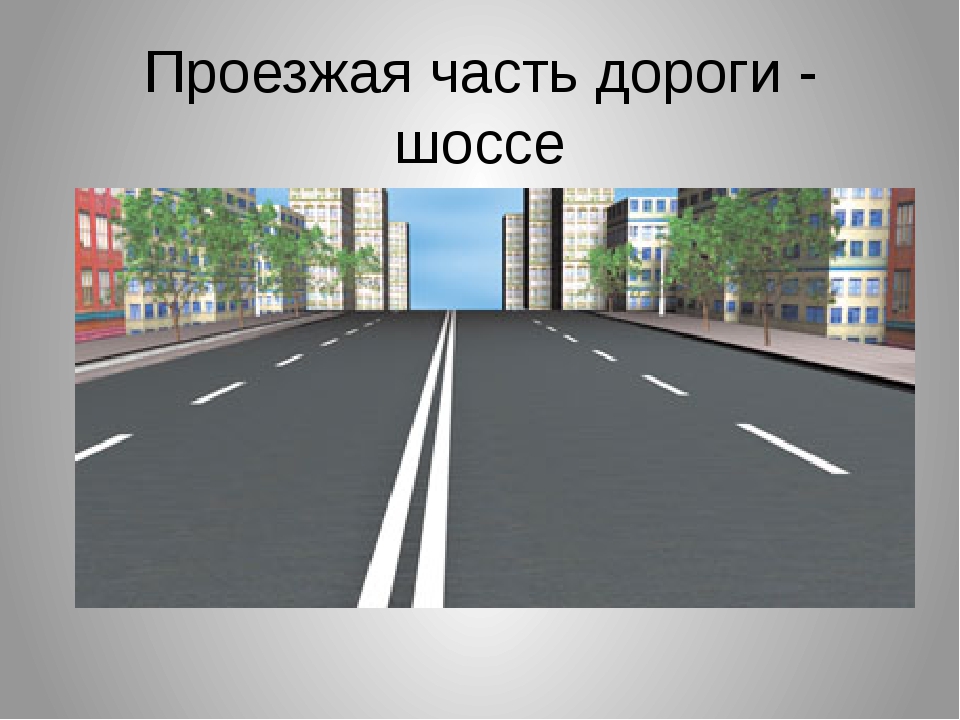 Проезжая часть – по ней едет транспорт
[Speaker Notes: Проезжая часть – по ней едет транспорт]
Тротуар
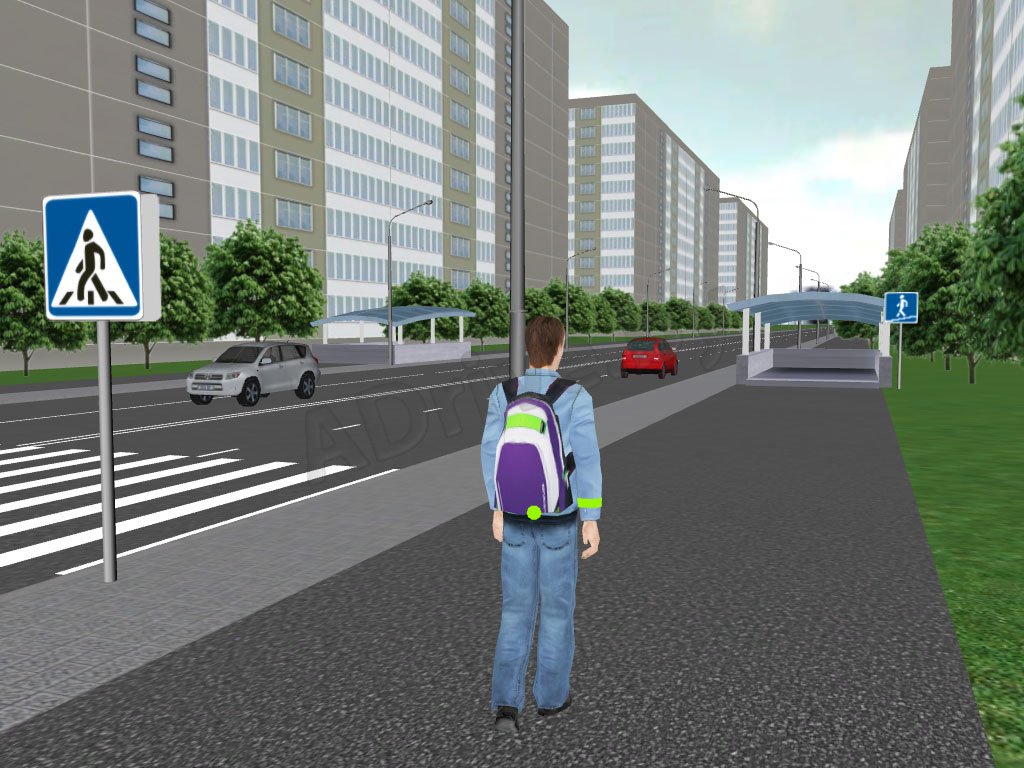 Тротуар – 
по нему двигаются пешеходы
[Speaker Notes: Тротуар – по нему двигаются пешеходы]
Пешеходный переход
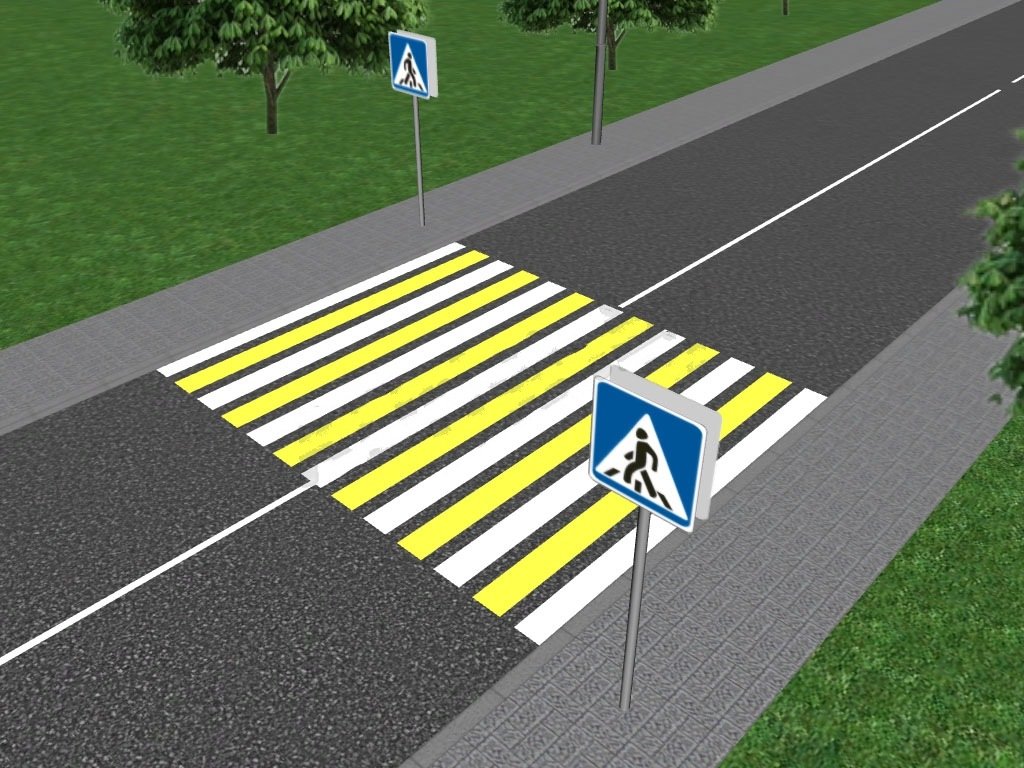 Главное правило пешехода - переходить проезжую часть только по пешеходному переходу
[Speaker Notes: Главное правило пешехода- переходить проезжую часть только по пешеходному переходу]
Пешеходный переход
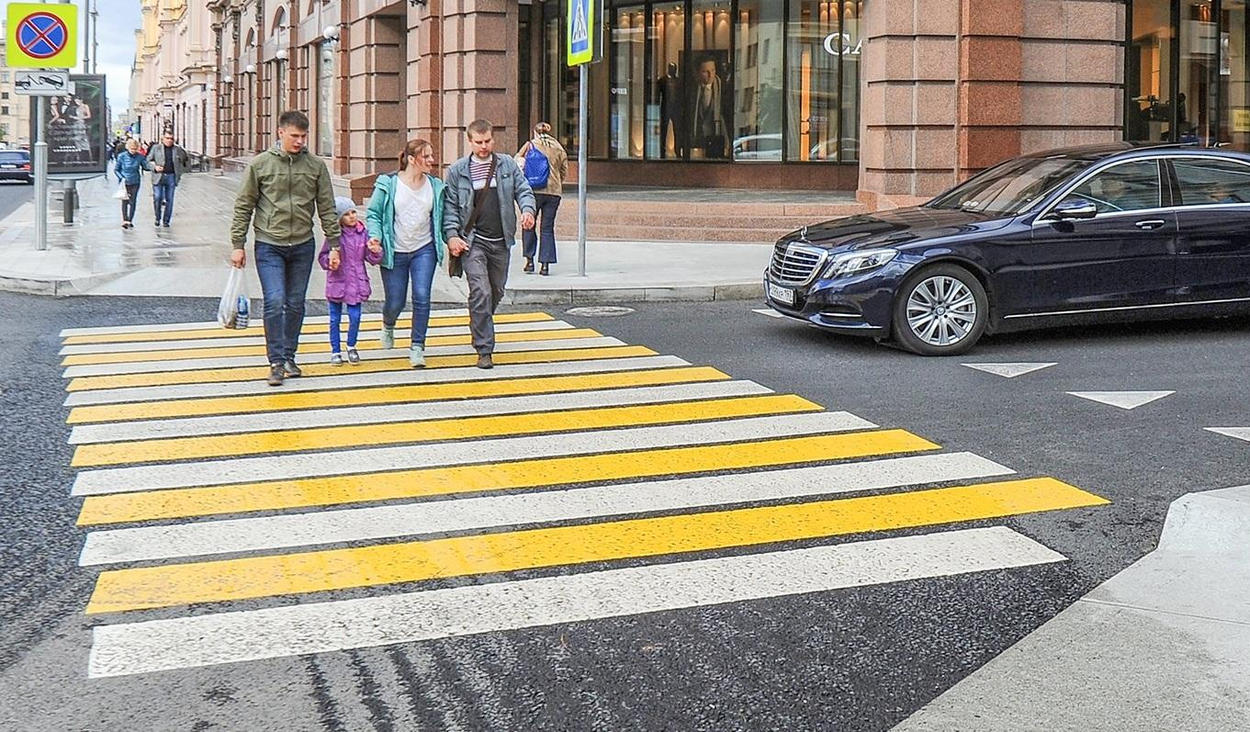 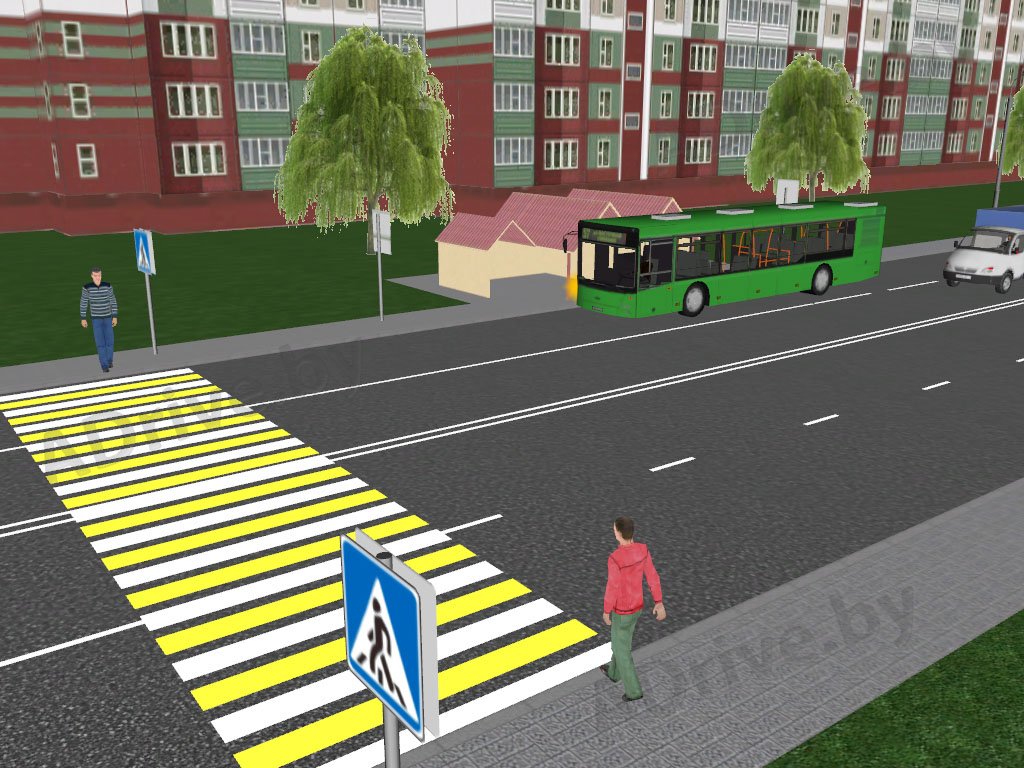 Светофор
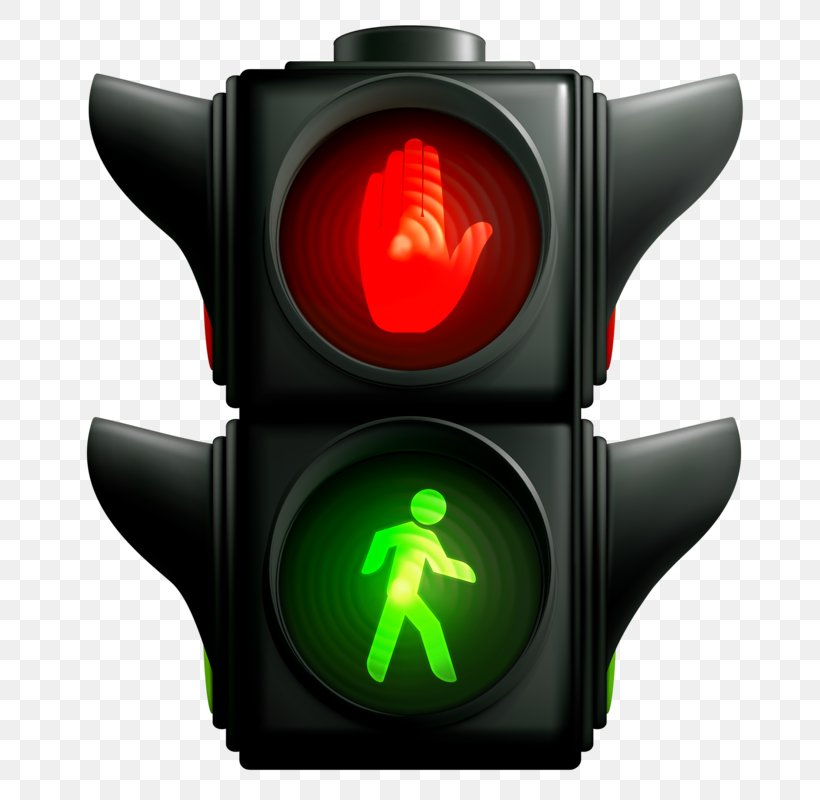 На зелёный сигнал светофора - иди
[Speaker Notes: На зелёный сигнал светофора]
Правила перехода проезжей части
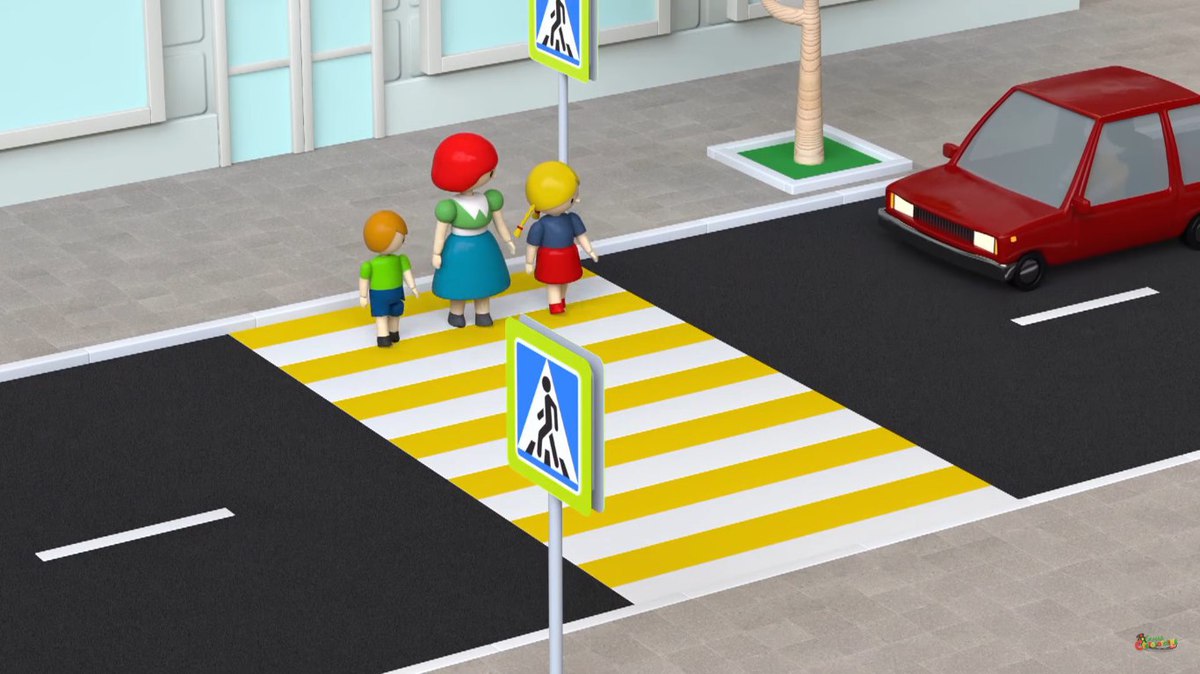 1. Подходим к пешеходному переходу.
2. Смотрим: горит зелёный 
сигнал светофора.
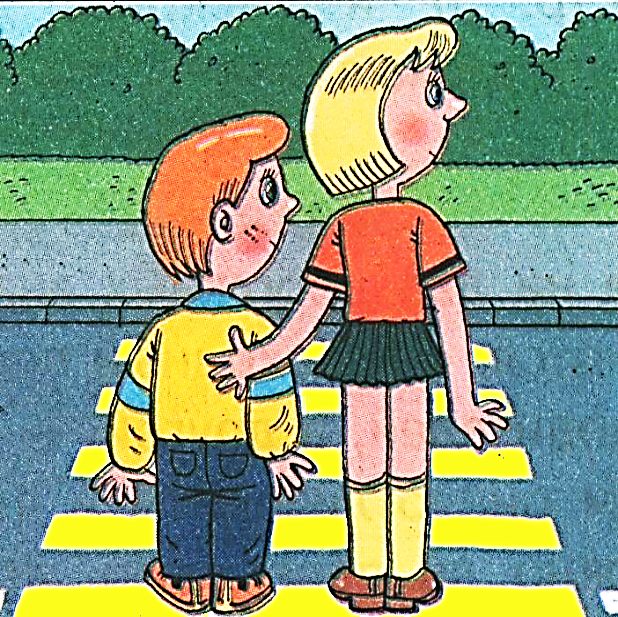 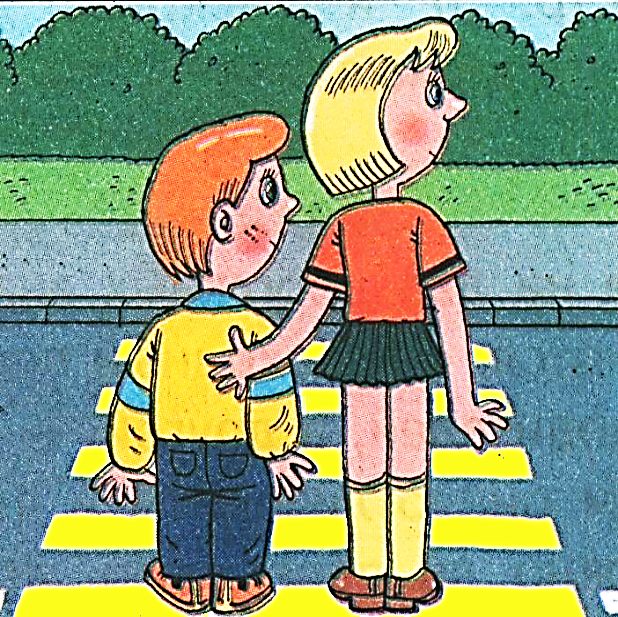 3. Посмотрели налево, затем направо, снова налево. 
4. Убедились, что транспорт стоит.
5. Переходим проезжую часть по пешеходному переходу.
[Speaker Notes: Правила перехода проезжей части: подходим к пешеходному переходу.  Смотри: горит зелёный сигнал светофора. Посмотрели налево, затем направо, снова налево. Убедились, что транспорт стоит и переходим проезжую часть по пешеходному переходу.]
Домашнее задание
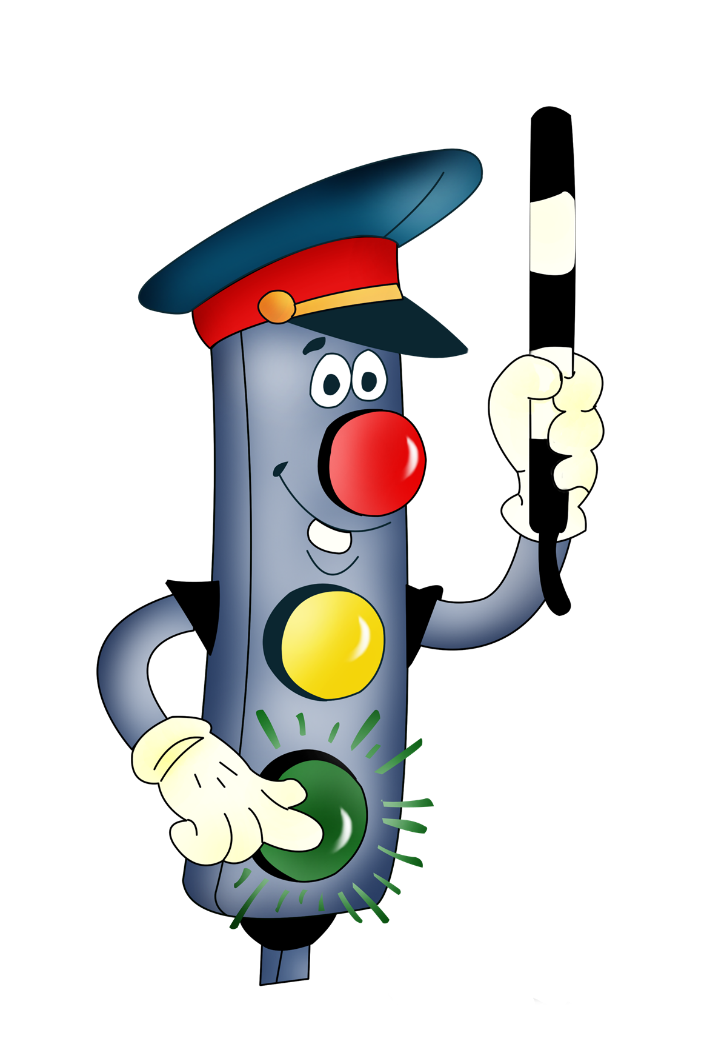 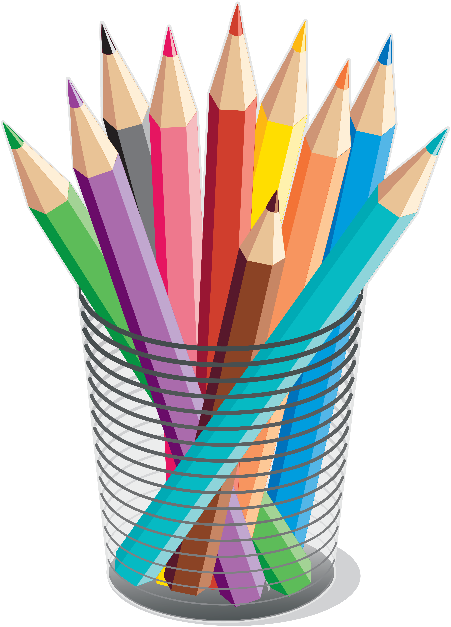 Нарисовать рисунок  дороги, которая делится на две части
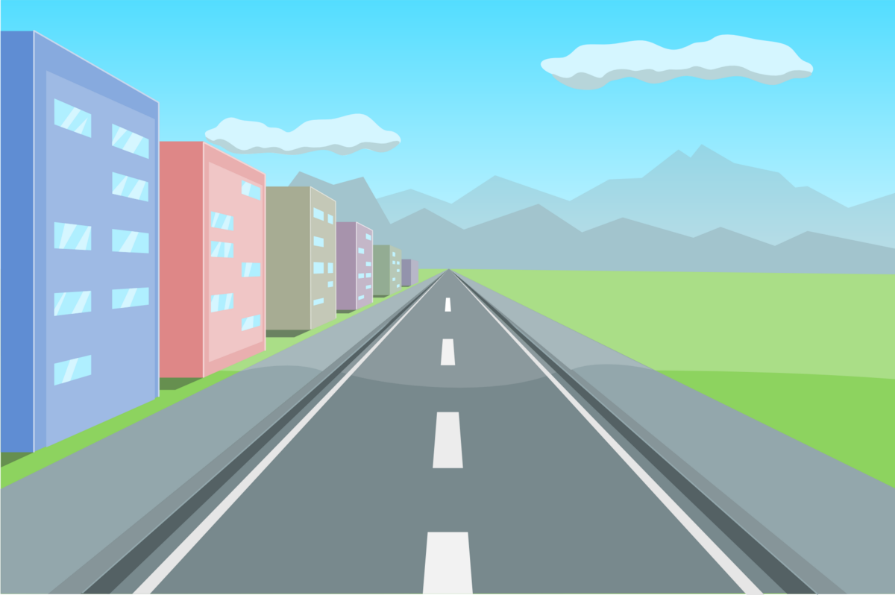 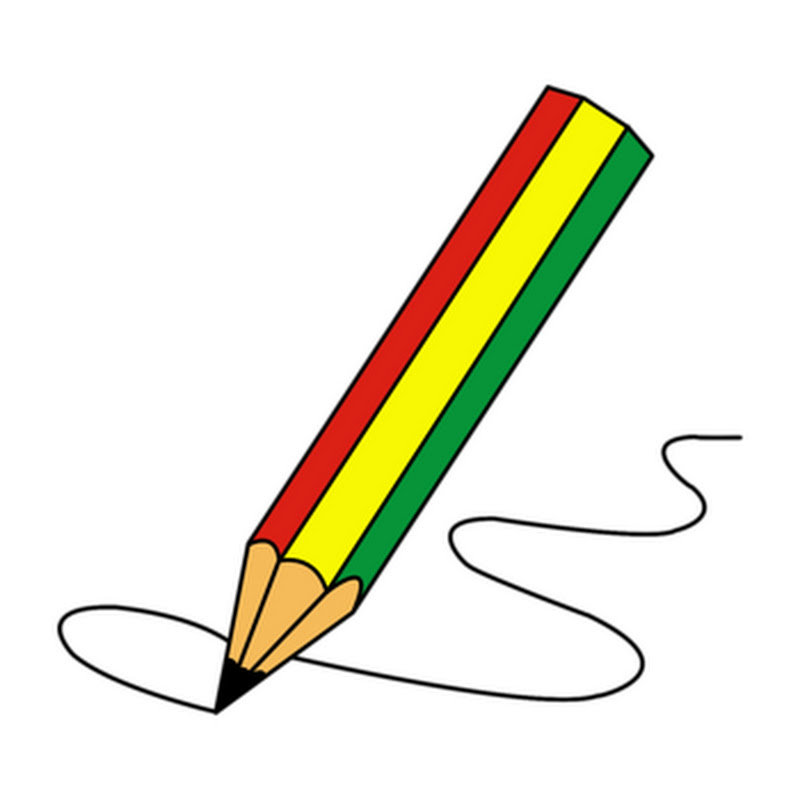 [Speaker Notes: Нарисовать рисунок  дороги, которая делится на две части]
До следующих встреч на изучении азбуки дорожного движения!
[Speaker Notes: До следующих встреч на изучении азбуки дорожного движения]